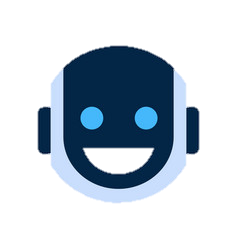 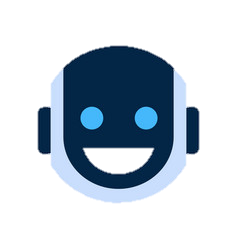 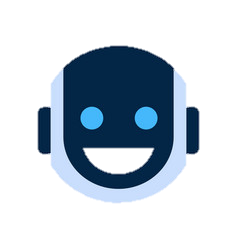 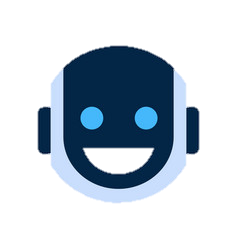 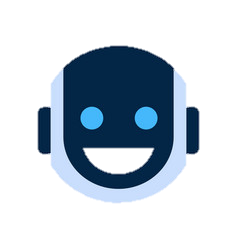 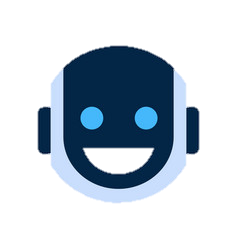 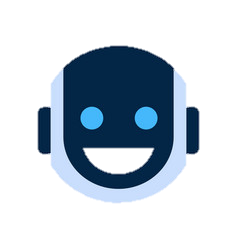 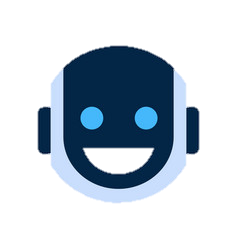 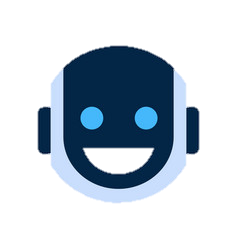 La programmation en maternelle
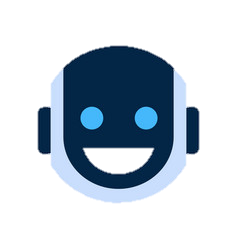 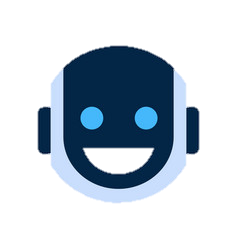 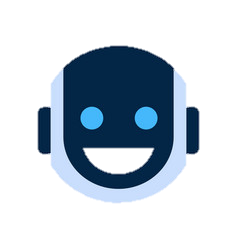 Initiation au codage et décodage
Maternelle st Exupéry – LUISANT (9MS/13GS)

                                                          Hervé LAVOT – Gwenaëlle BOURGOUIN
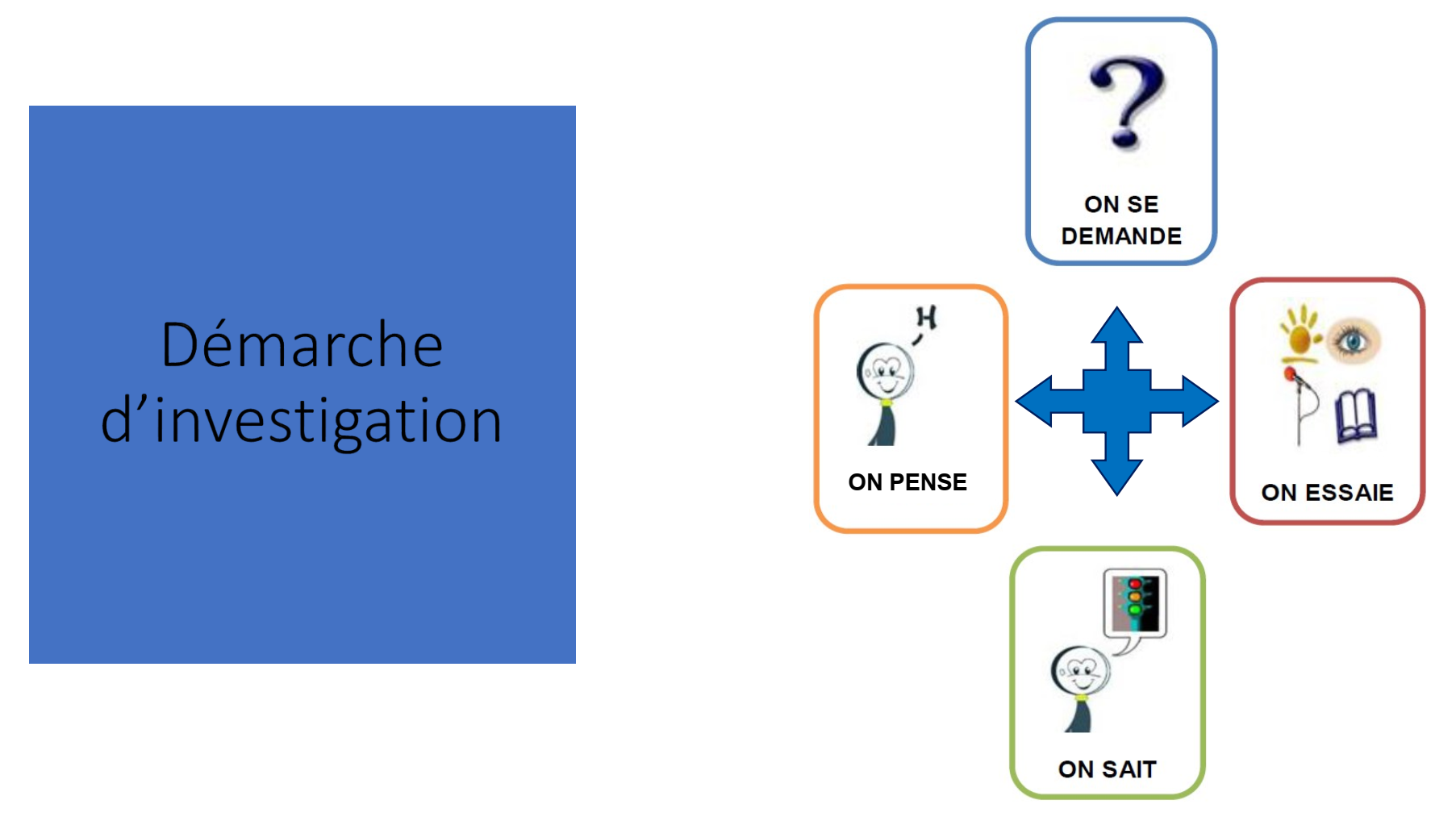 Évaluation diagnostique(MS/GS): avance, recule, tourne, à droite, à gauche
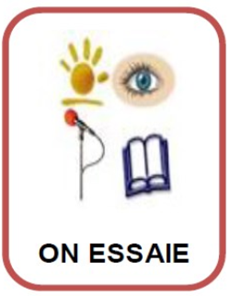 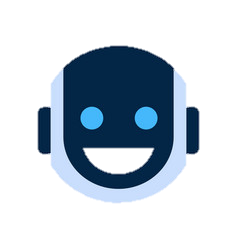 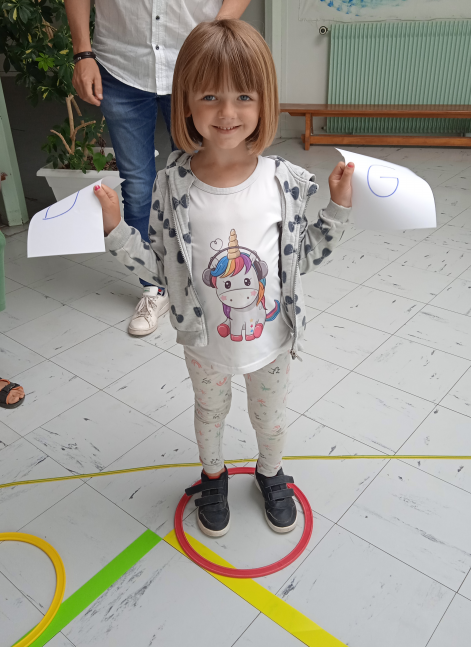 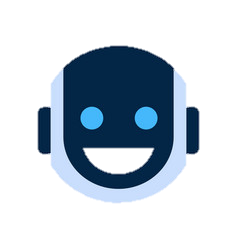 L’élève robot se déplace sur un quadrillage. Il entre par un cerceau de couleur. 
L’enseignant indique au scientifique, par quel couleur de cerceau il doit faire sortir son robot. Les cubes sont des obstacles ou des objets à ramasser.

Pour les élèves qui ont des difficultés à identifier la droite et la gauche, les robots tiennent, dans leurs mains, des étiquettes  G pour gauche et D pour droite.
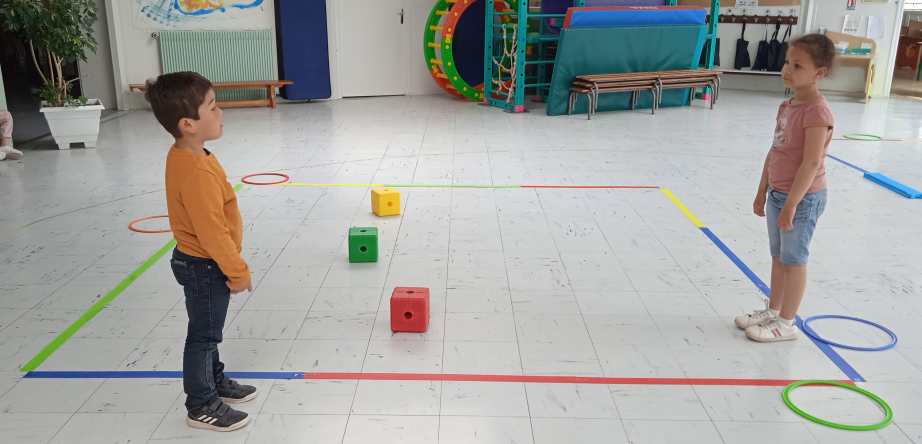 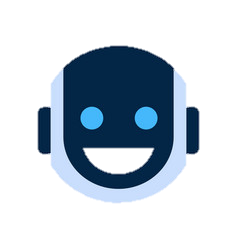 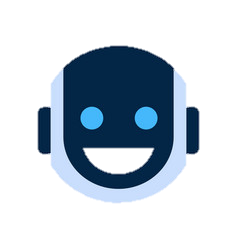 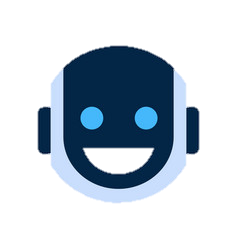 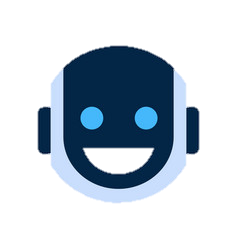 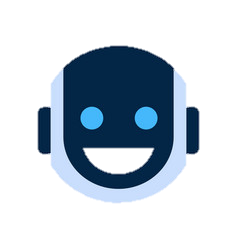 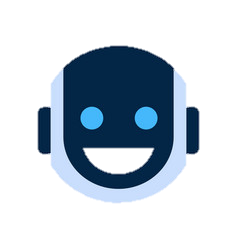 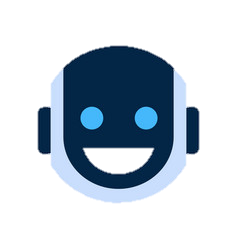 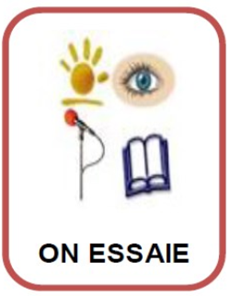 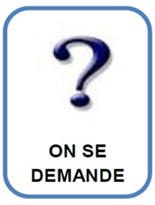 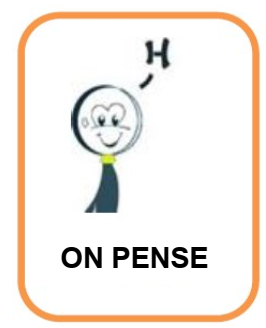 Introduire le vocabulaire         (PS/MS)
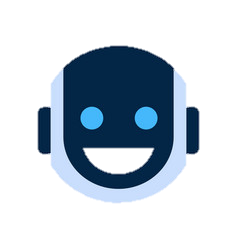 Par 2, les élèves se répartissent les rôles de scientifique et de robot
Le scientifique commande son robot (introduction des termes: avance, recule, nombre de cases …)
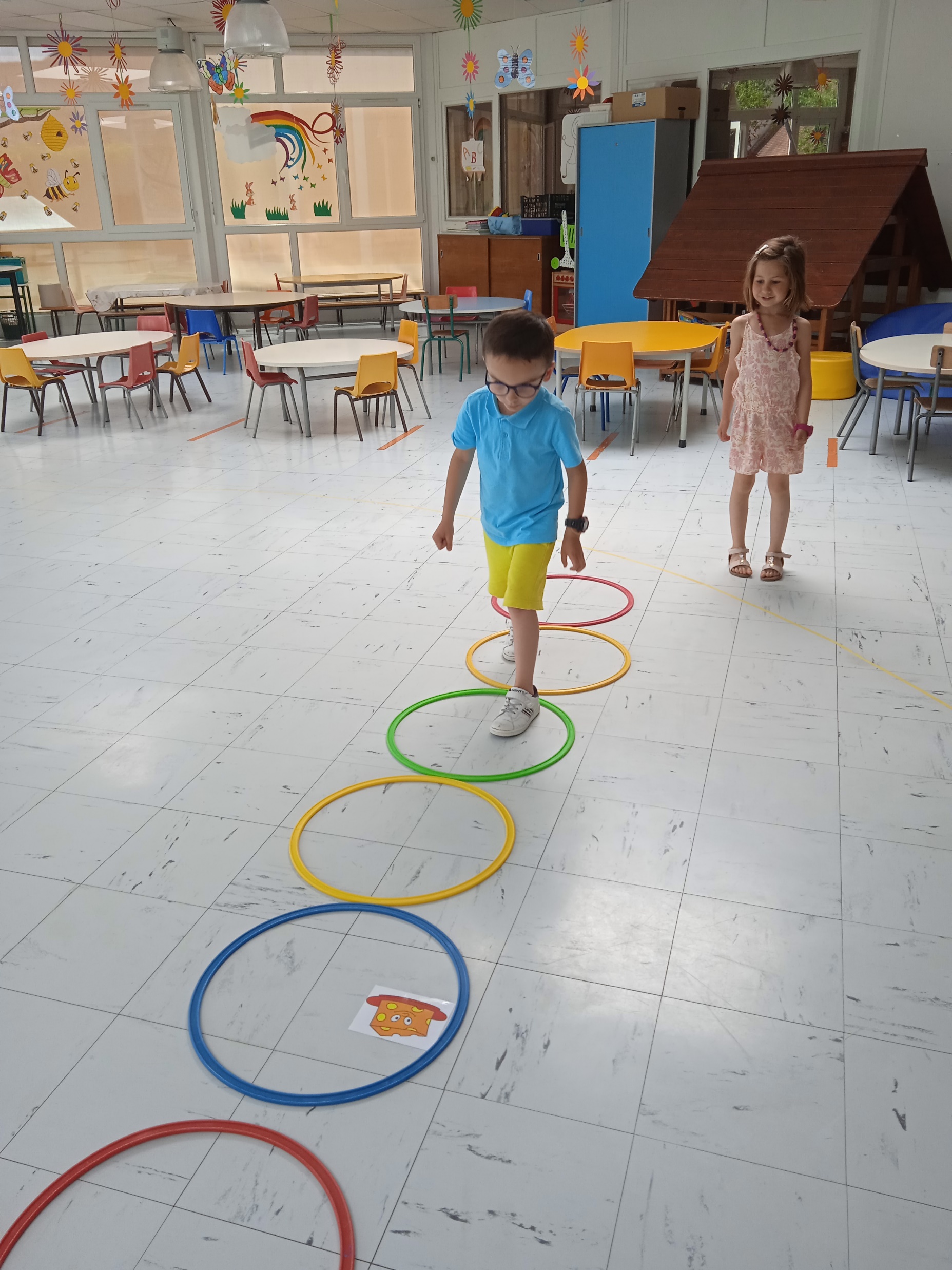 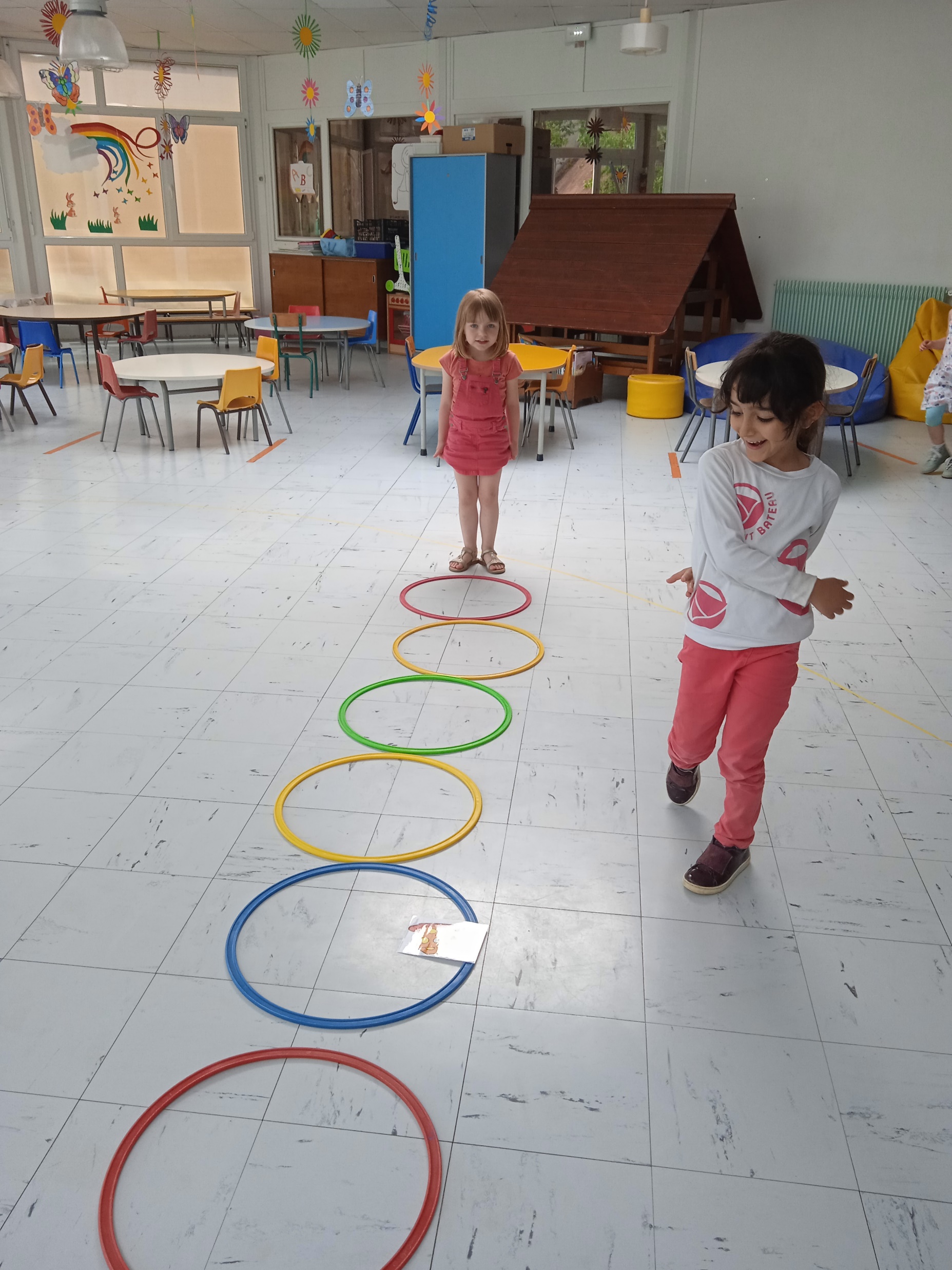 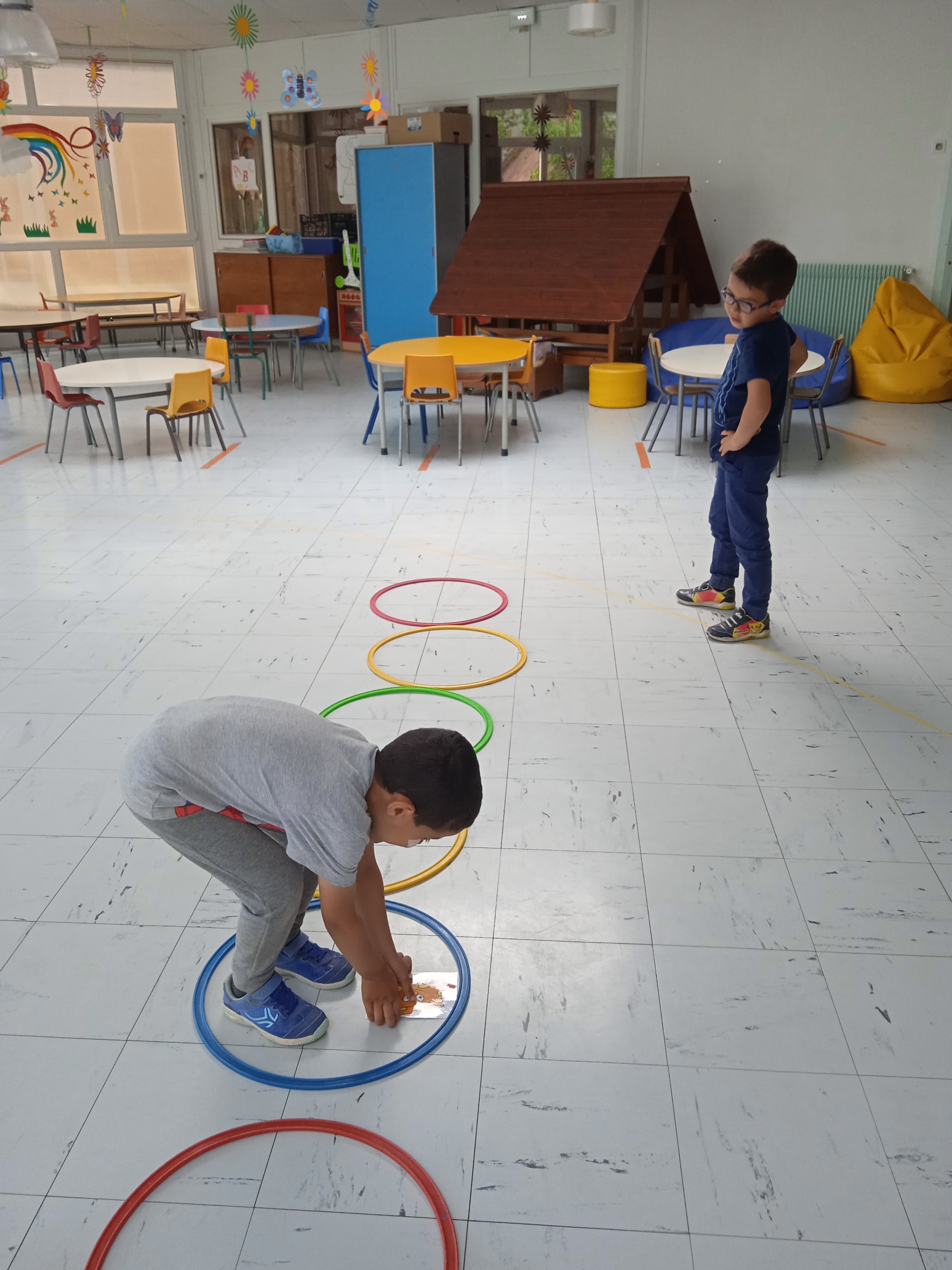 Grâce aux ordres du scientifique, le robot doit attraper les fromages.
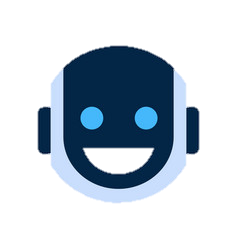 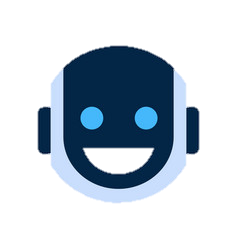 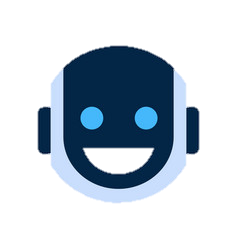 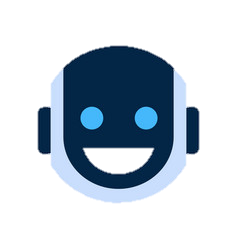 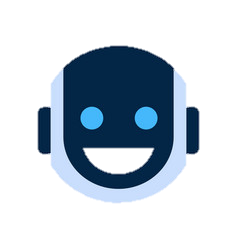 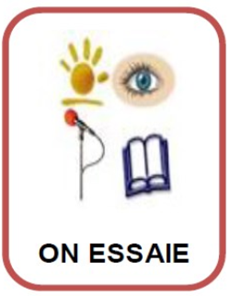 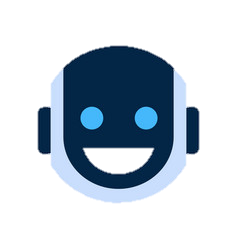 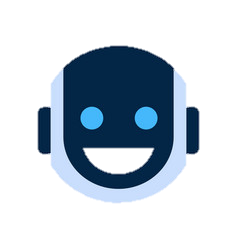 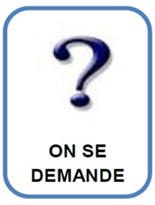 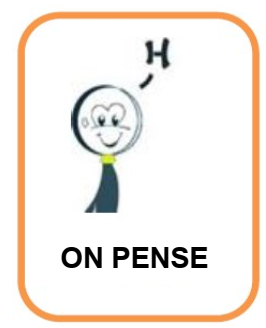 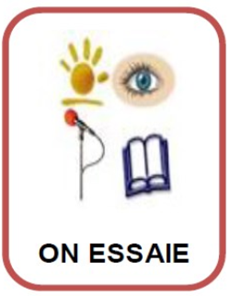 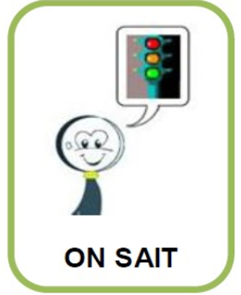 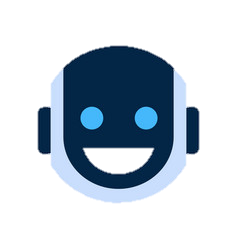 Séance 2: découverte du robotcomprendre l’effet des différentes fonctions de la Bluebot
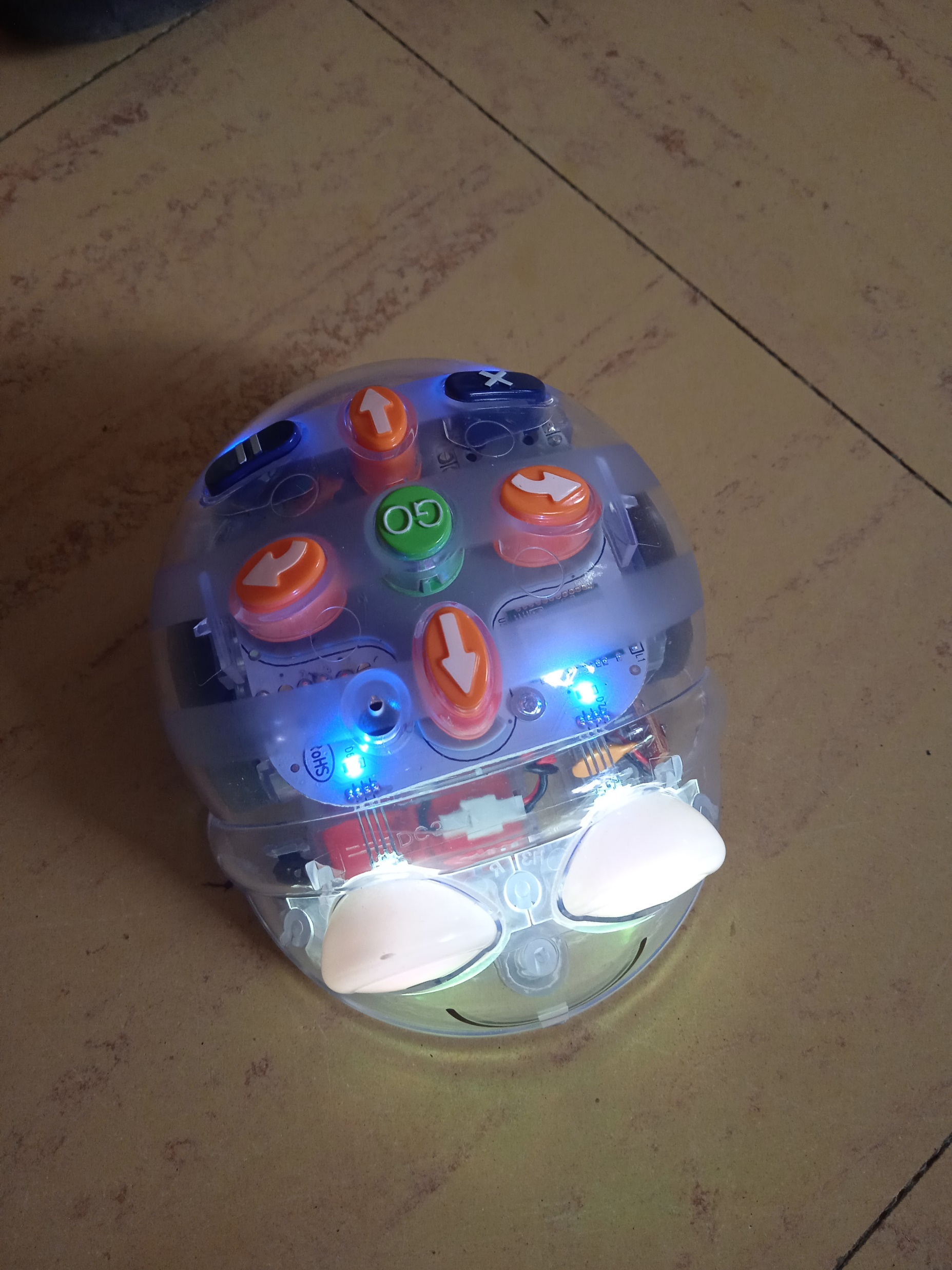 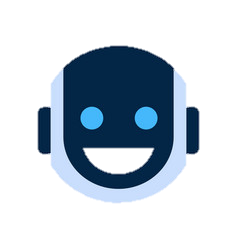 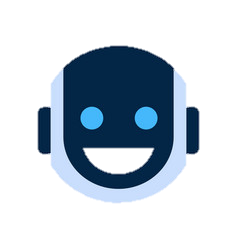 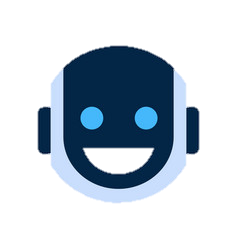 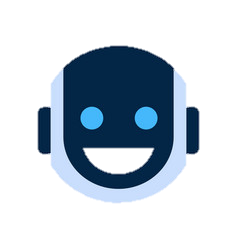 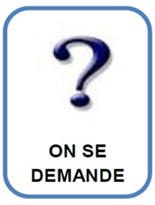 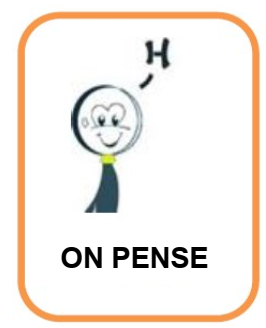 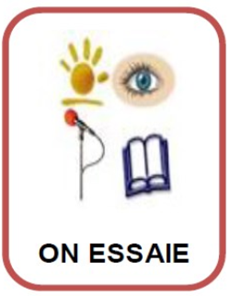 Blue = bleu
Bot = robot
Par binômes, les élèves découvrent comment fonctionne ce robot.
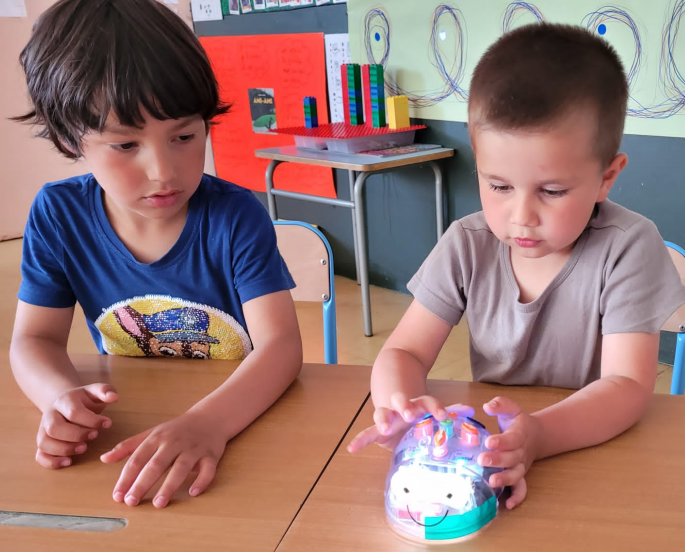 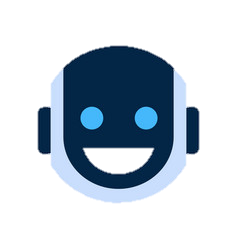 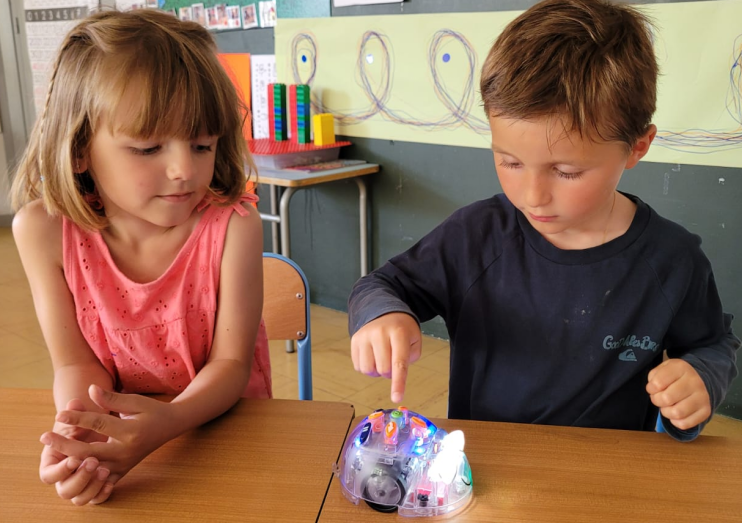 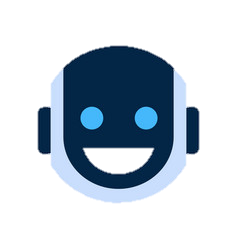 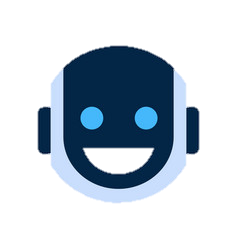 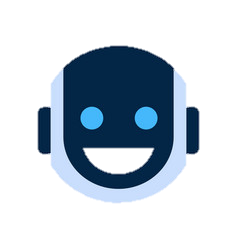 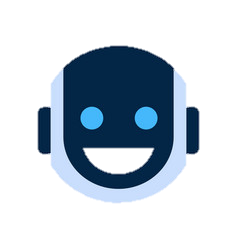 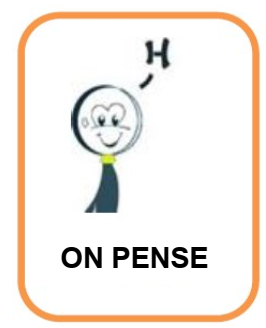 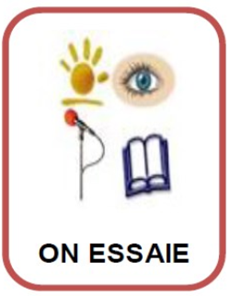 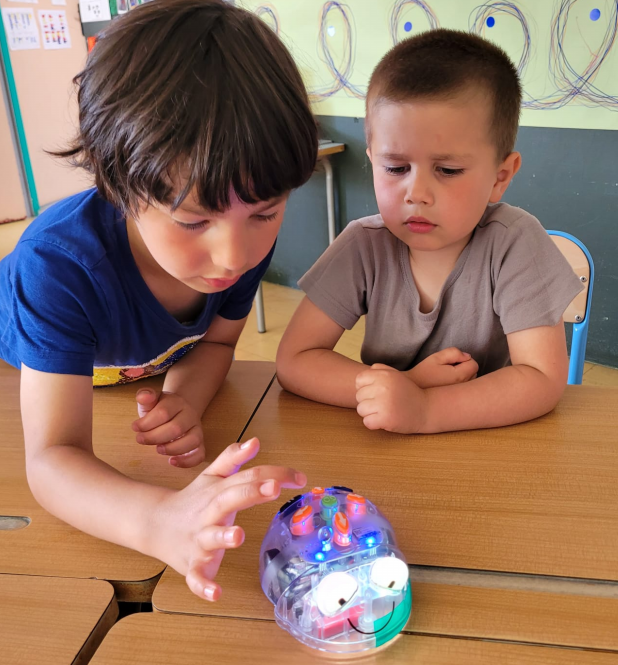 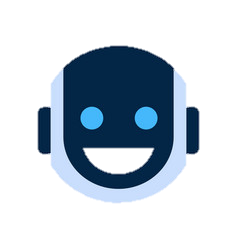 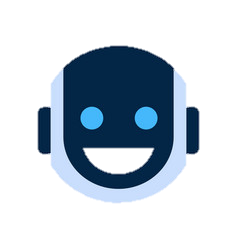 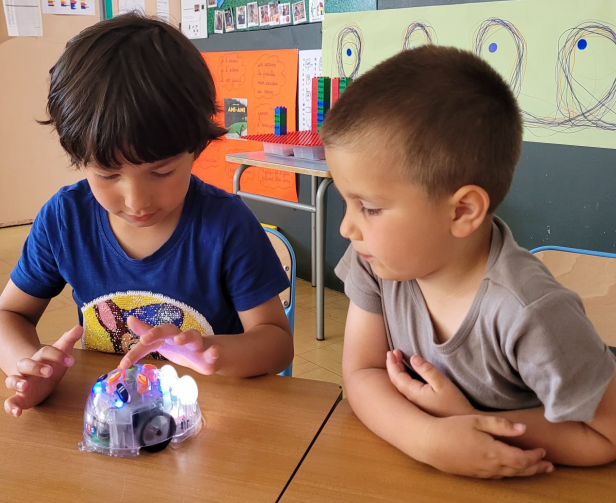 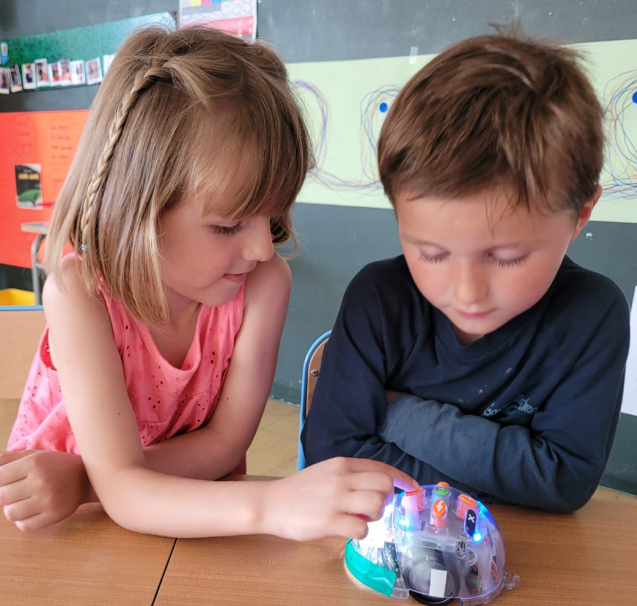 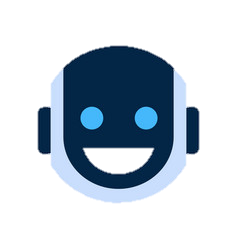 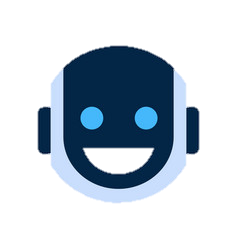 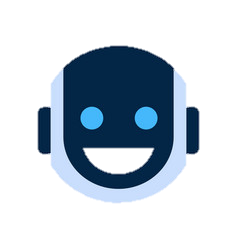 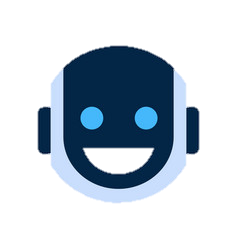 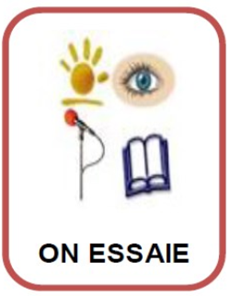 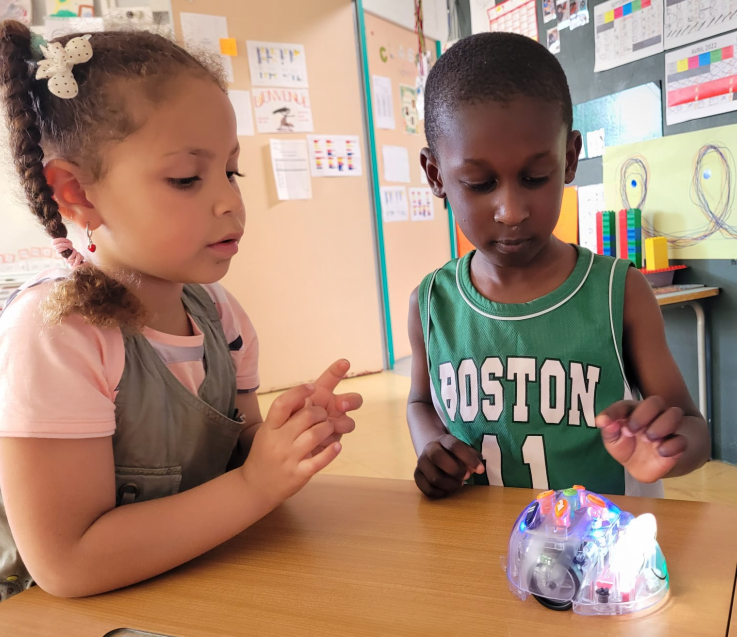 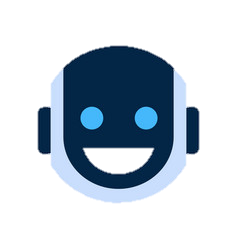 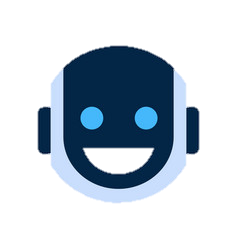 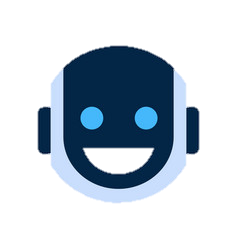 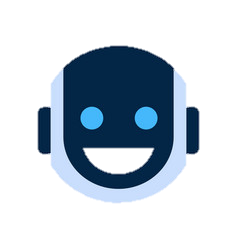 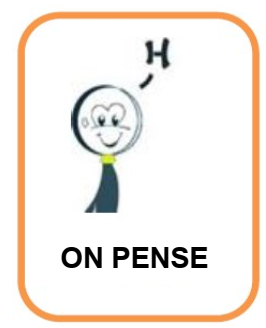 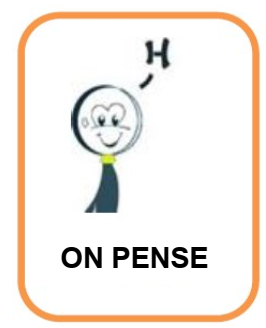 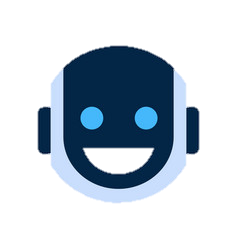 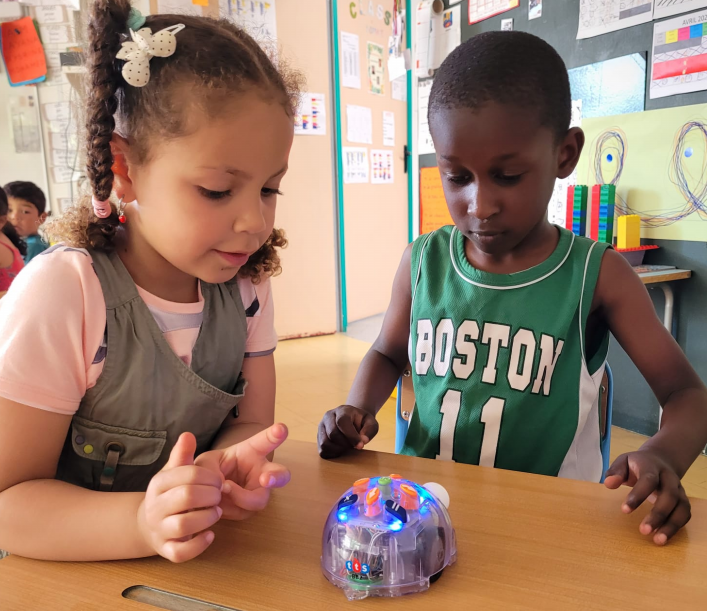 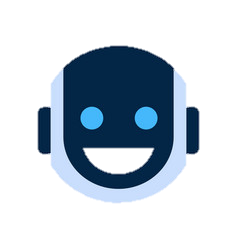 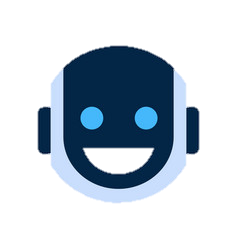 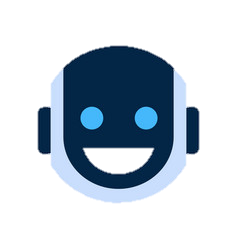 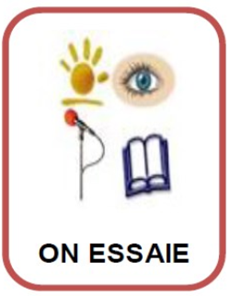 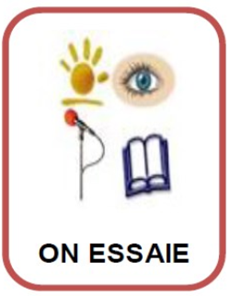 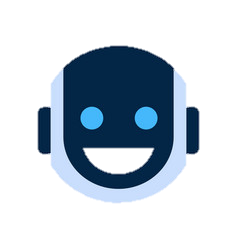 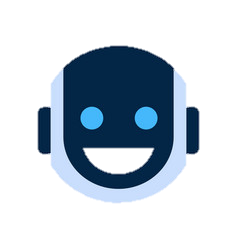 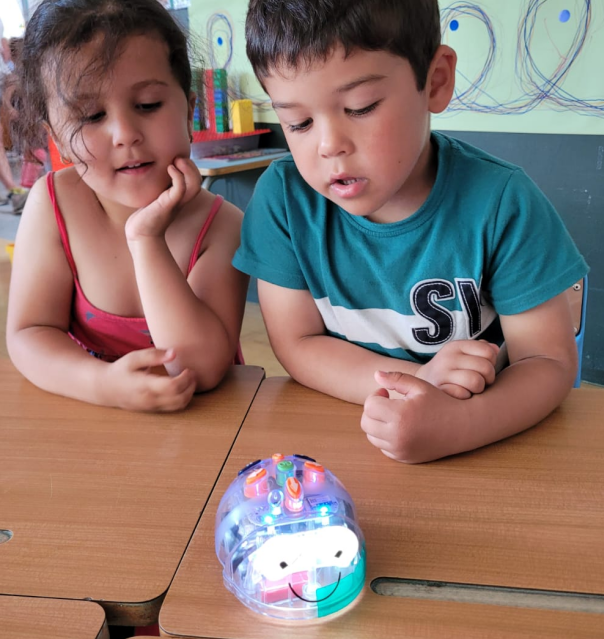 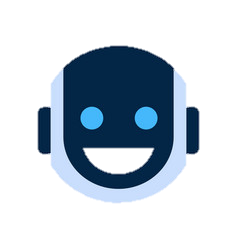 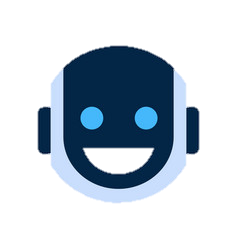 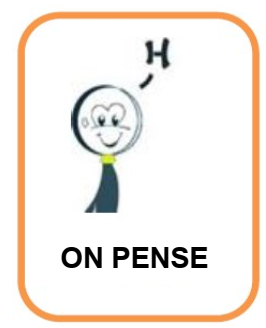 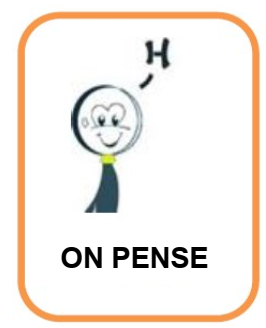 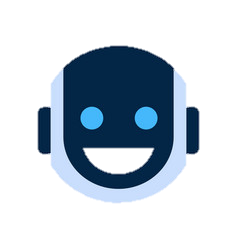 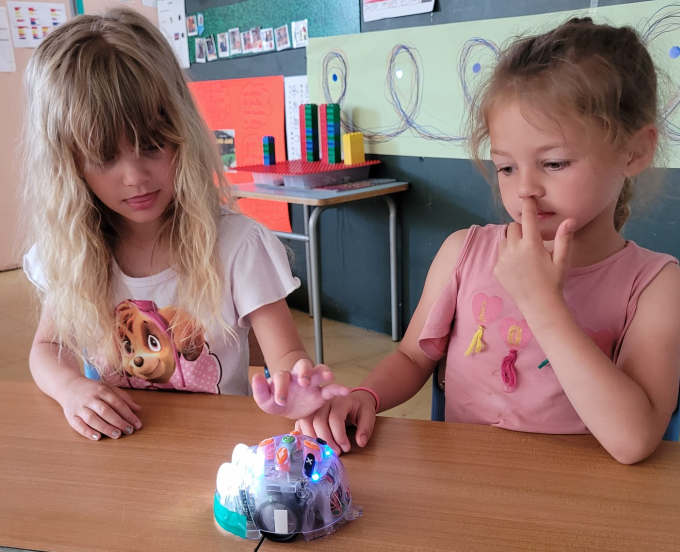 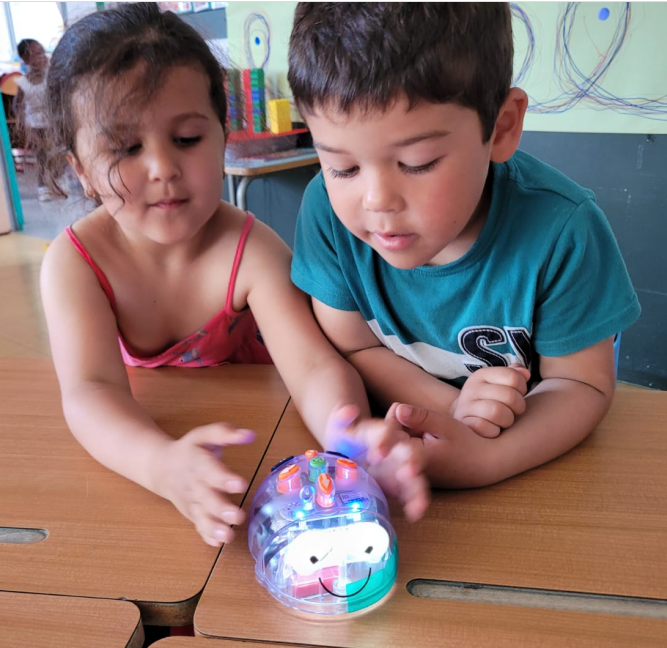 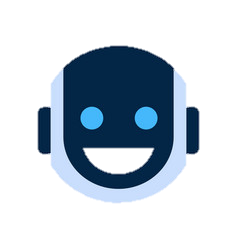 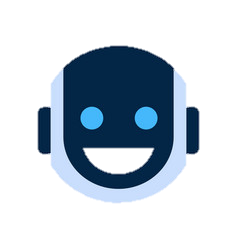 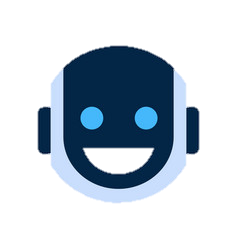 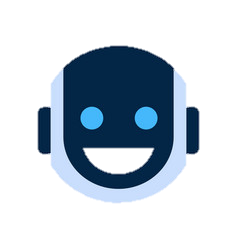 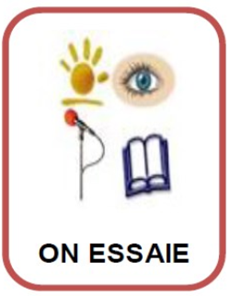 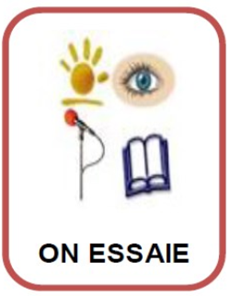 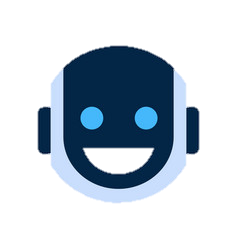 Les robots sont mis au centre de la table, les élèves doivent les dessiner.
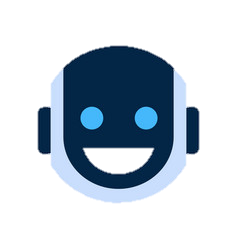 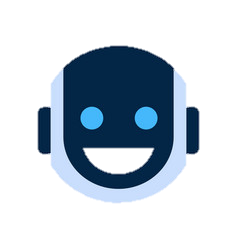 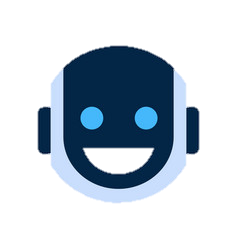 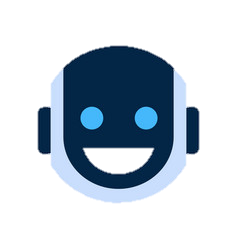 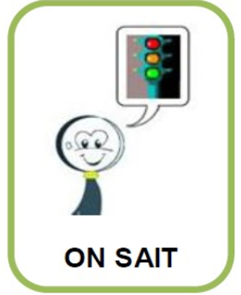 Séance 3:
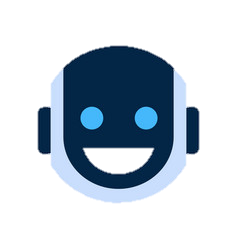 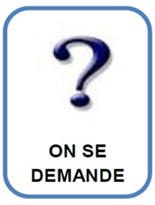 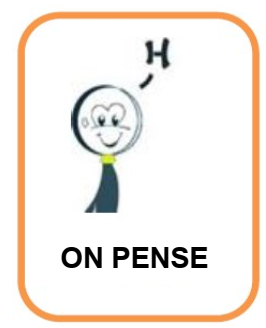 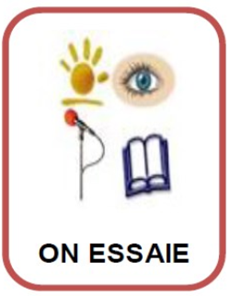 Dans un premier temps, seule la flèche « avancer » est utilisée.
Par la suite, les flèches « pivoter » seront introduites.
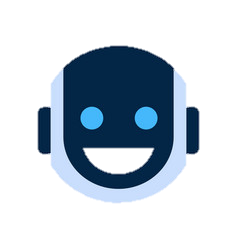 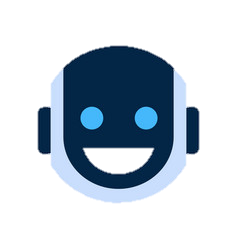 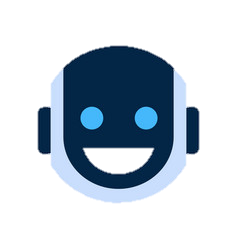 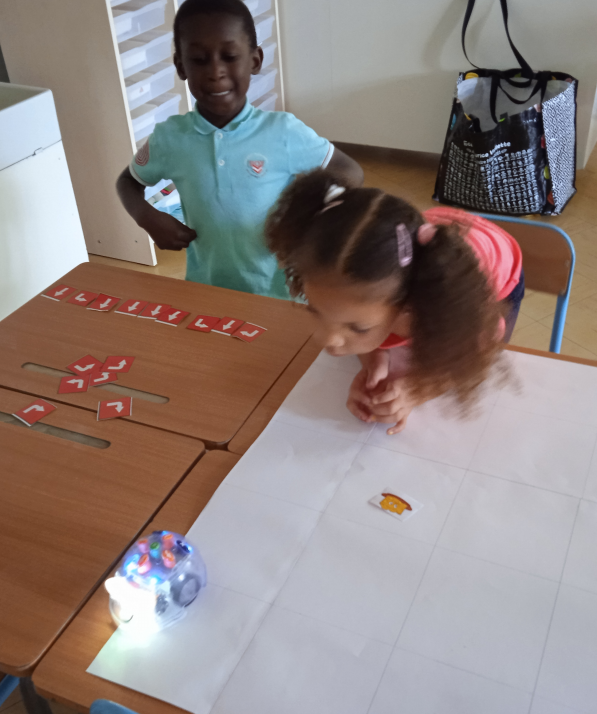 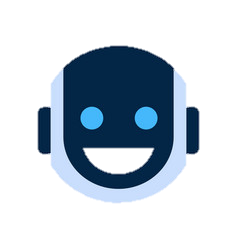 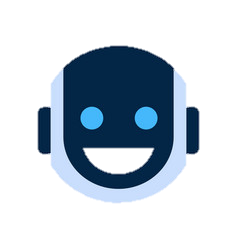 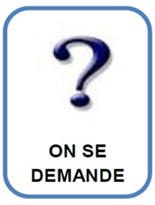 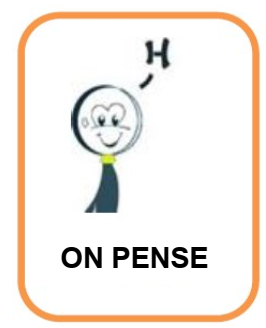 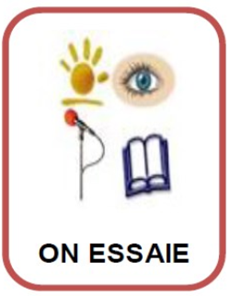 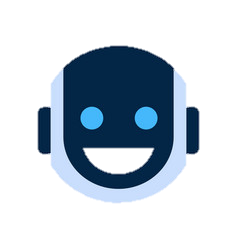 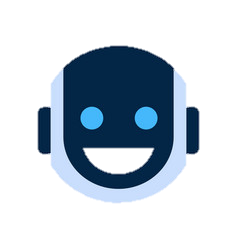 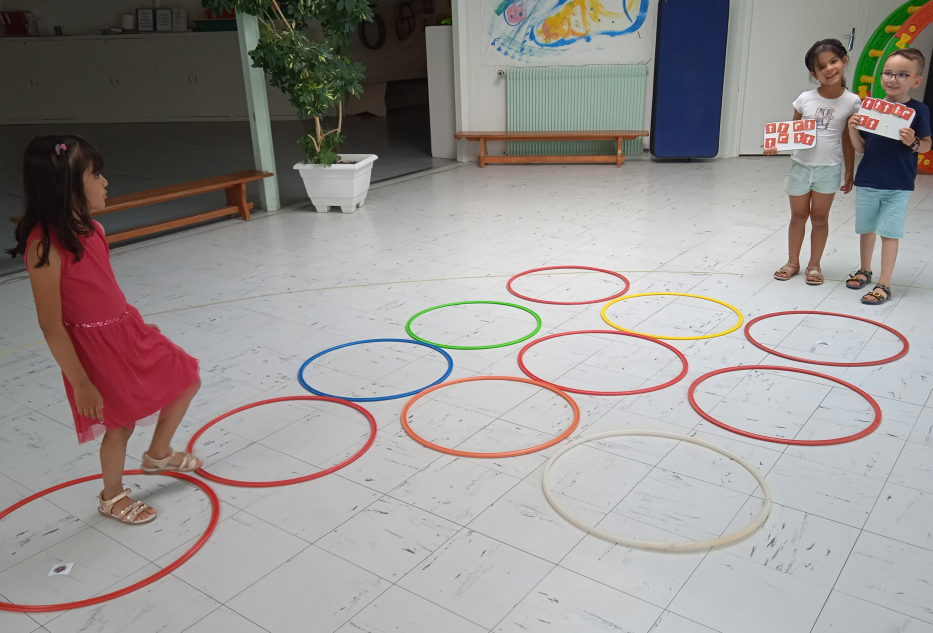 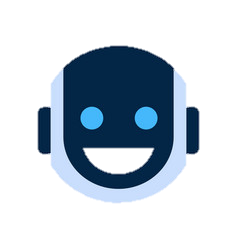 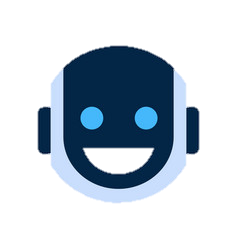 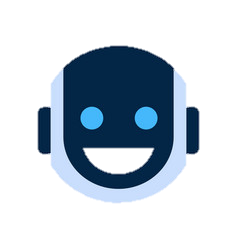 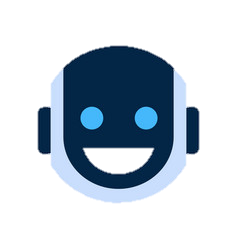 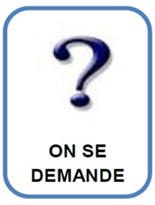 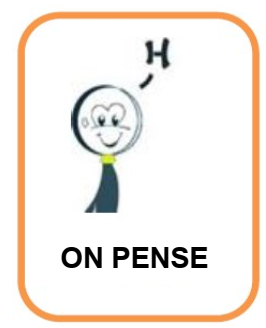 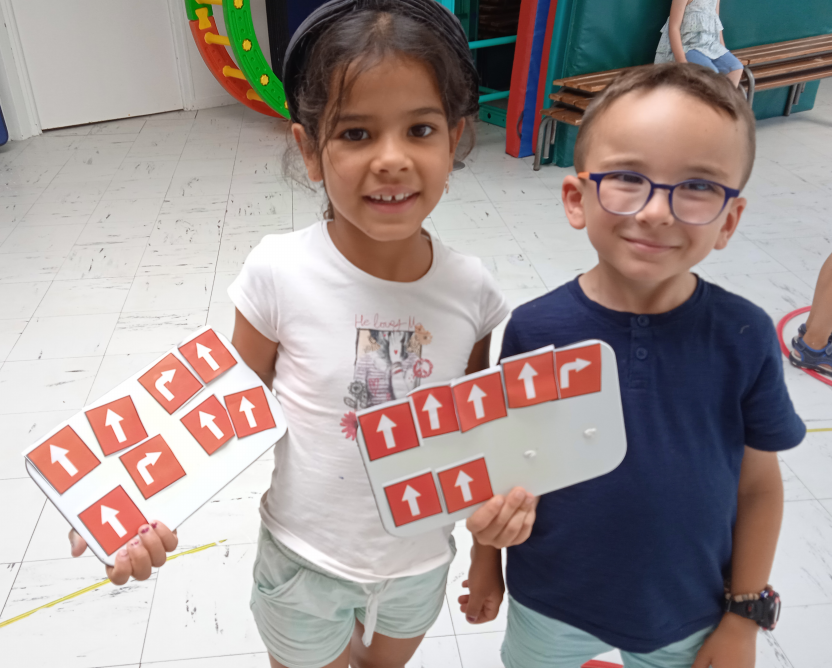 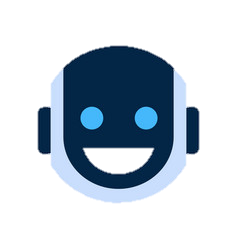 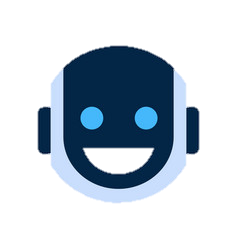 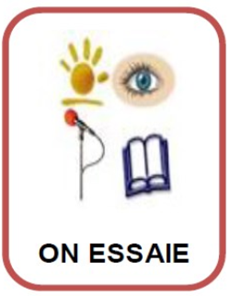 Différenciation: on peut même essayer de coder 2 chemins différents pour se rendre au même cerceau d’arrivée.
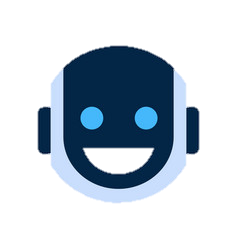 Séance 4
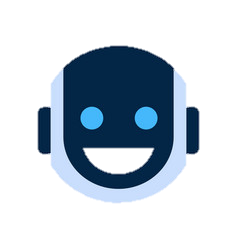 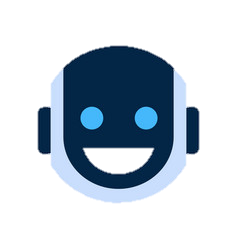 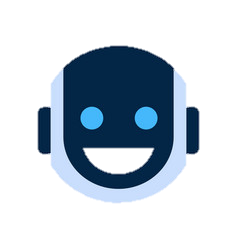 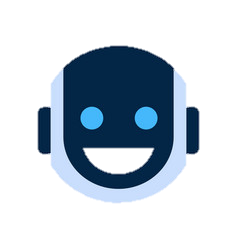 Il est important de commencer par un rappel de la droite et de la gauche.

Les élèves sont en binôme. Ensemble, ils placent les deux étiquettes 
(départ et arrivée), codent le déplacement de la Bluebot avec des 
flèches puis programme la Bluebot.
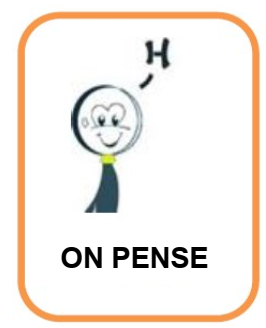 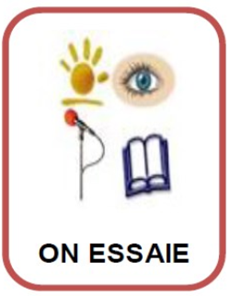 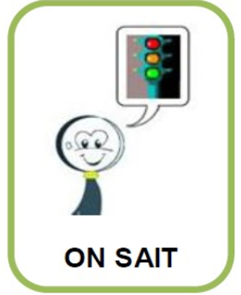 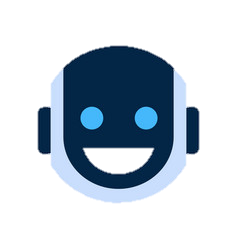 Séance 5: découverte d’un autre robot THYMIO
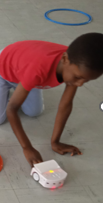 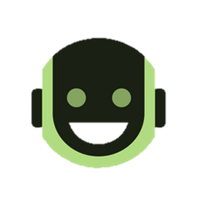 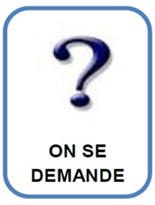 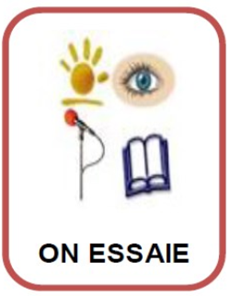 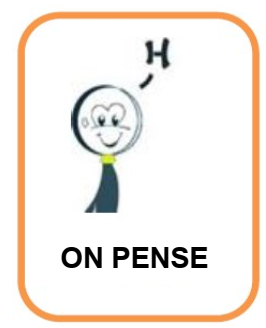 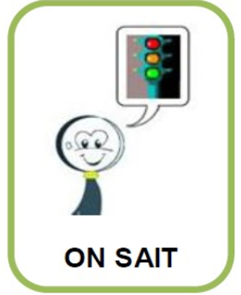 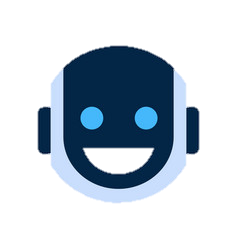 Séance 6: par binômes, faire faire un parcours à Thymio, pour qu’il emmène une étiquette syllabe à l’arrivée.
Les syllabes seront remises dans l’ordre pour découvrir la phrase mystère.
Les élèves lancent un dé et découvre une couleur: rouge, jaune ou vert. Ils doivent alors sélectionner cette couleur sur leur Thymio et le faire contourner le plot suivant.

Le 2ème élève lance à nouveau le dé, sélectionne le mode correspondant sur Thymio et ainsi de suite.
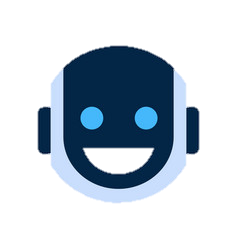 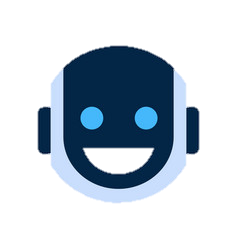 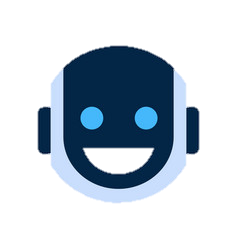 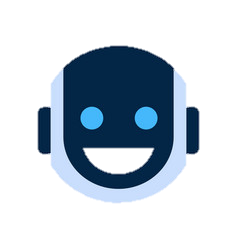 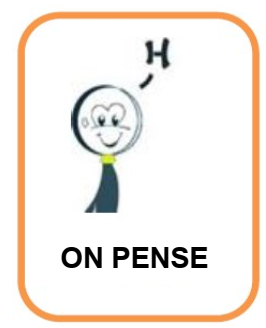 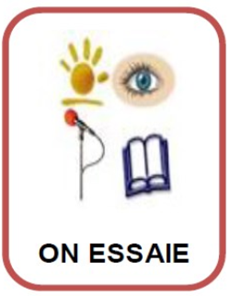 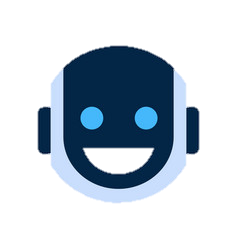 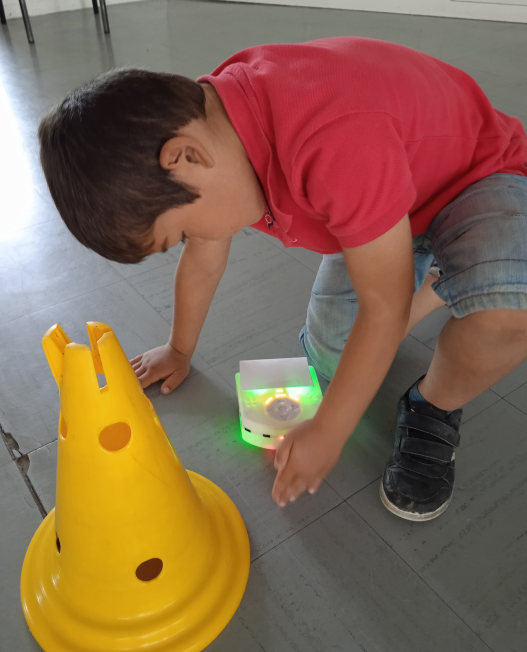 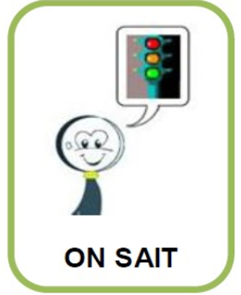 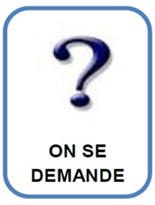 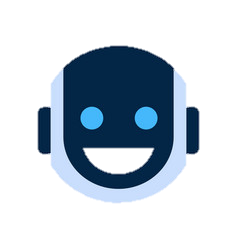 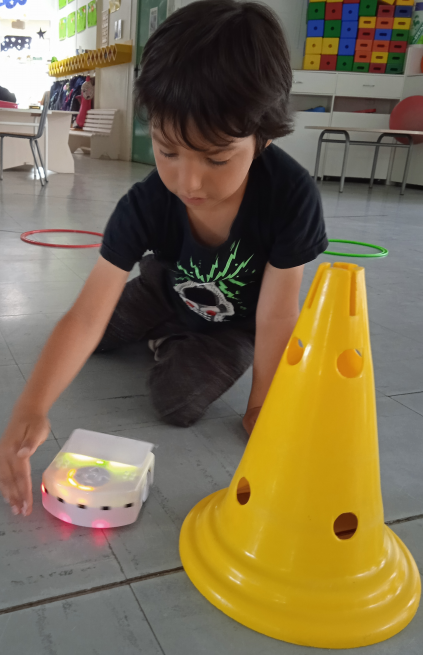 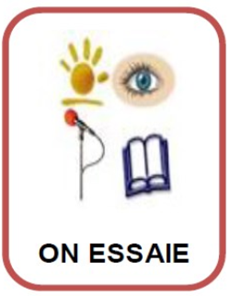 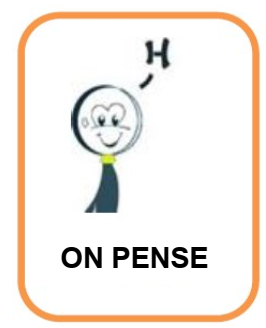 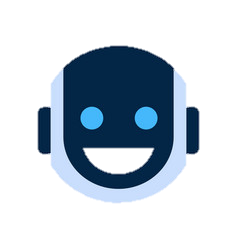 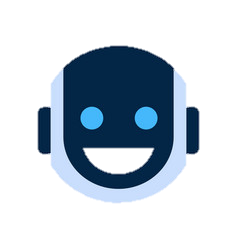 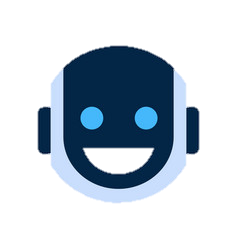 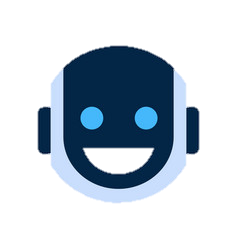 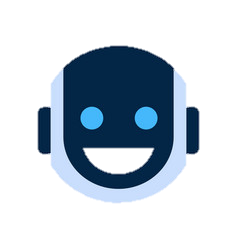 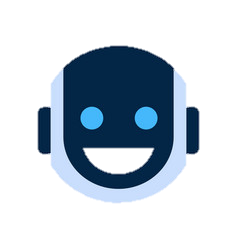 Les étiquettes-syllabes sont décrochées des Thymio lorsqu’ils sont arrivés.
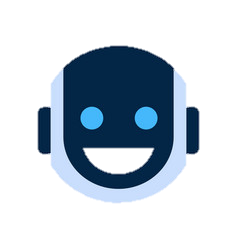 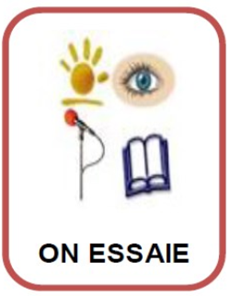 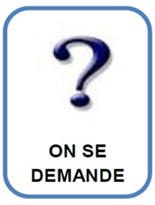 On décode les syllabes, on reconstitue la phrase.
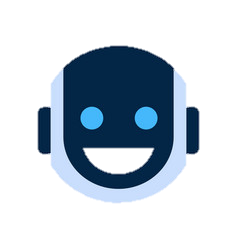 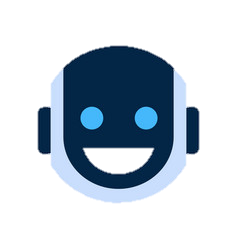 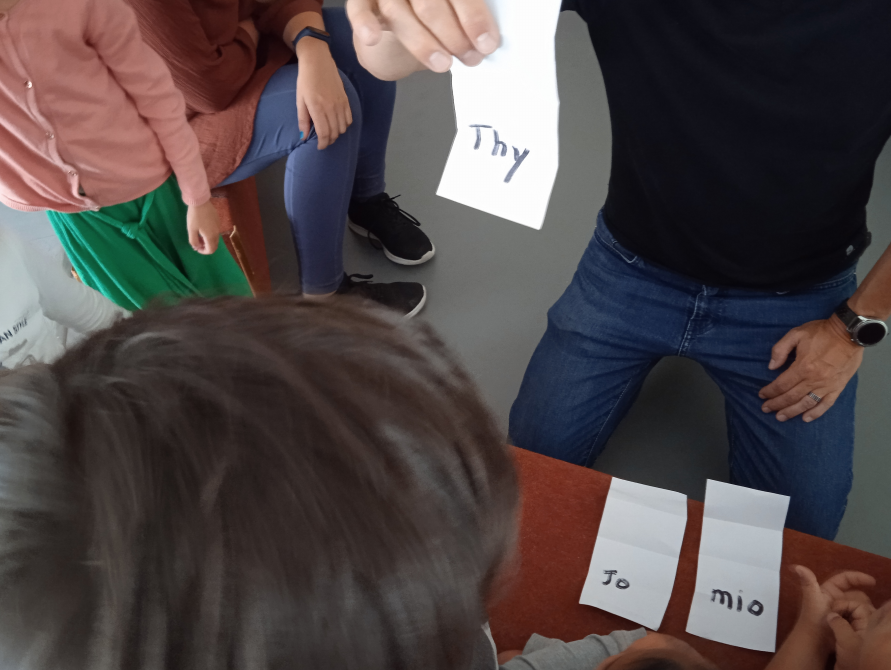 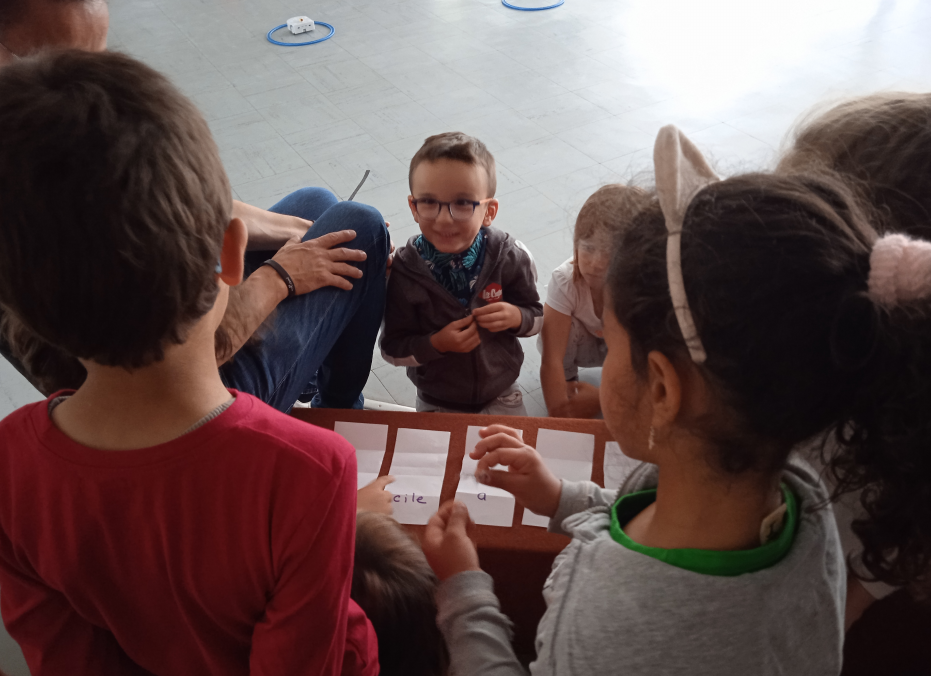 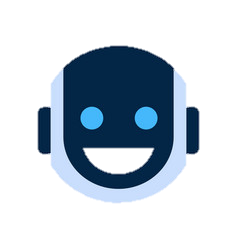 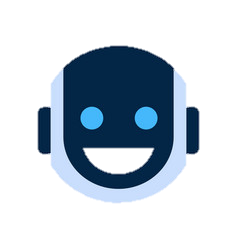 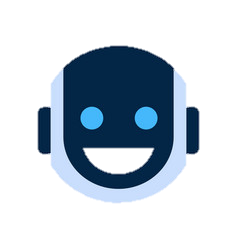 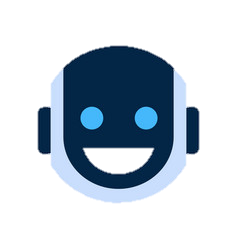 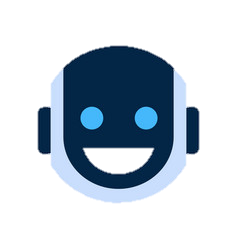 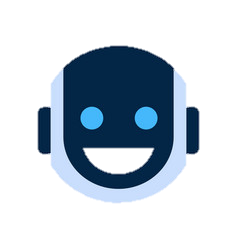 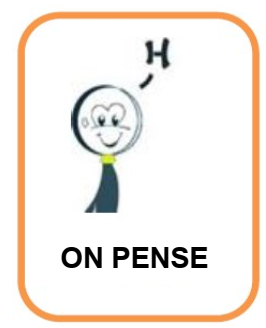 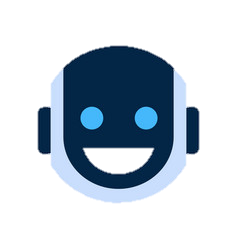 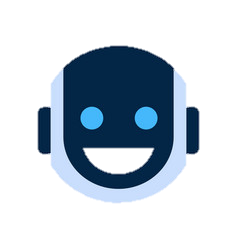 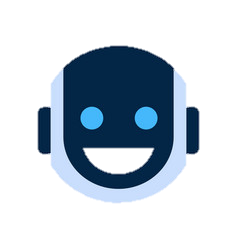 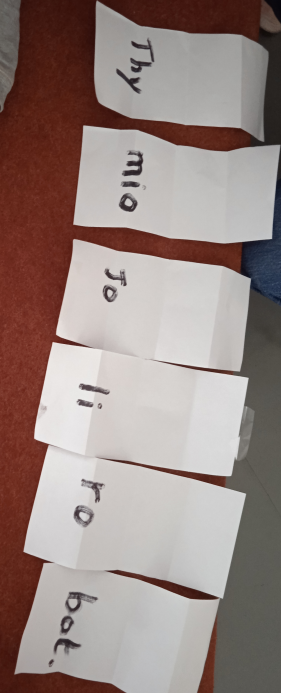 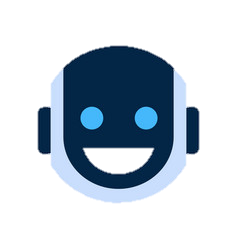 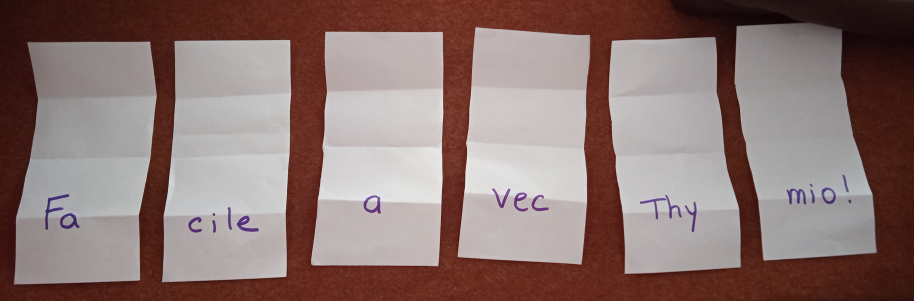 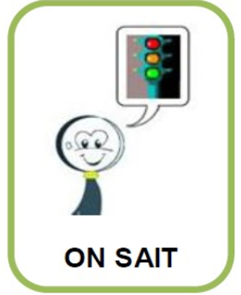 Gwénaëlle BOURGOUIN 
PEMF Ecole maternelle St Exupéry Luisant
Hervé LAVOT 
PEMF Responsable du CDRS28
Ecole Jules Ferry 
4, rue Pasteur 28110 Lucé
cdrs28@ac-orleans-tours.fr
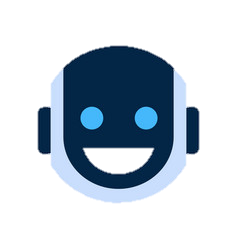 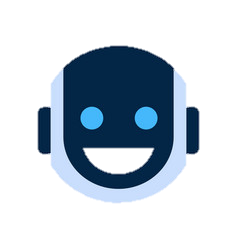 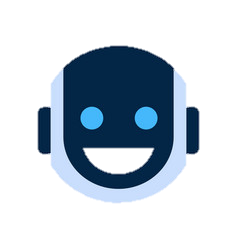 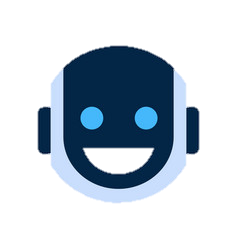 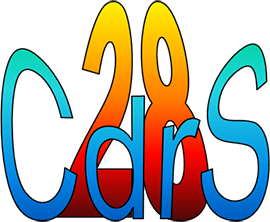